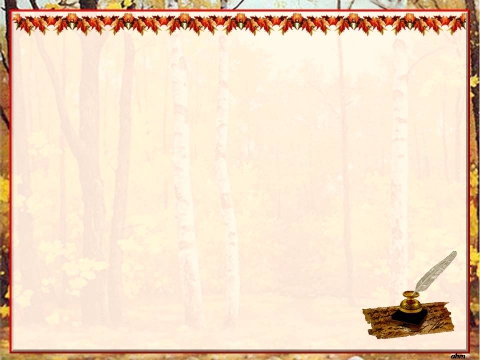 Сабақтың тақырыбы:
Көксерек
“Бөлтірікті қанша асырасаңда, 
орманға қарап ұлиды”
Мұхтар Әуезов
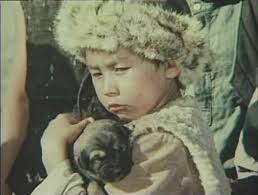 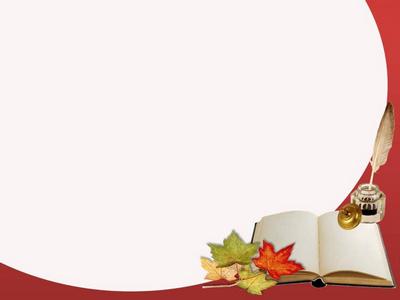 Сабақтың мақсаты:
Білімділік: М.Әуезовтың “Көксерек”әңгімесінің  мазмұнын түсіндіру.
Дамытушылық:Әңгімені оқи отырып,өз ойын толық жеткізе білуге, шығармашылыққа  баули отырып,  ой өрісін дамыту.
Тәрбиелік:  Адамгершілік қасиетке, адалдыққа, үлкенді тыңдауға  тәрбиелеу.
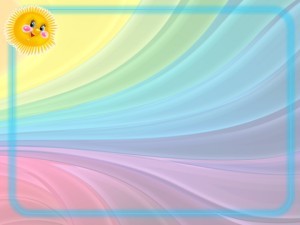 Ұйымдастыру  кезеңі
« Атомдар мен молекулалар » 
Әр қатысушы- жеке атомдар .Жүргізушінің айтуы бойынша атомдар қозғалысқа түседі , бір-бірімен жеңіл қақтығысқа түседі . Жүргізуші қанша атомның қосындысынан молекула құралатынын айтады , сол кезде сол санға сай бірігіп тұра қалу керек . Молекула құрамына кірмей қалғандар ойыннан шығады.
Топқа бөлу
1 – топ:   Адам  - тірі ағза, сөйлейді, тыныс алады, жүреді.
2 – топ: Табиғат – барлық тіршілік ортасы
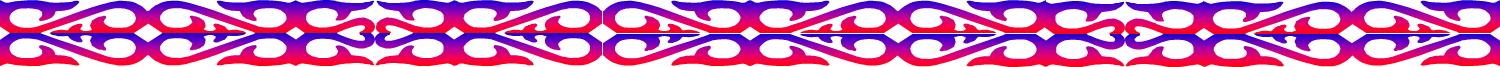 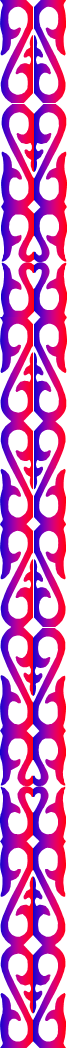 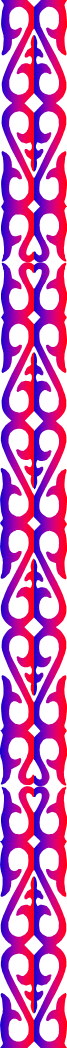 Адам мен табиғаттың байланысы туралы бейнебаян 
көрейік
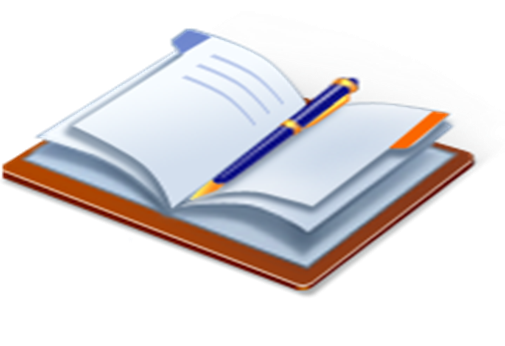 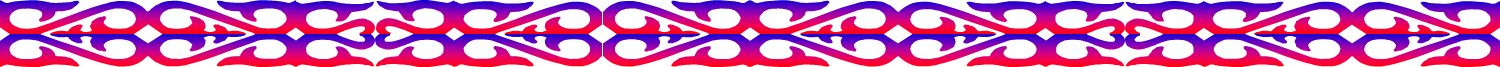 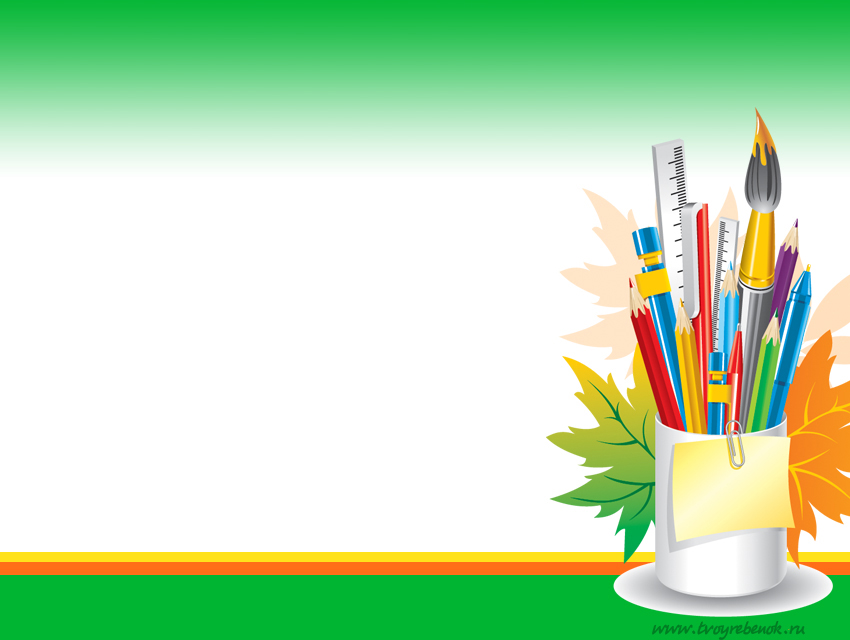 Сабақтың барысы:
Сабақтың түрі:
Ашық сабақ
Сабақтың әдісі:
Сұрақ-жауап, талдау, іздену. 
Сабақтың  көрнекілігі: 
Суреттер, слайд, кесте, тақта т.б
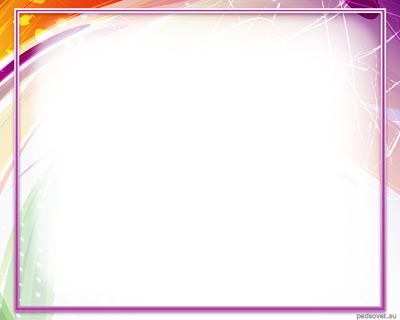 Үй тапсырмасын сұрау
Алғашқы көмек
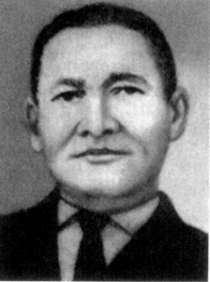 Бедел Тұрсынбаев
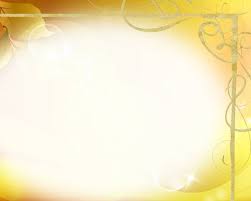 Жаңа  сабаққа дайындық
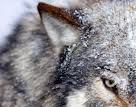 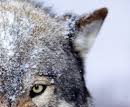 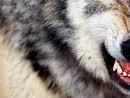 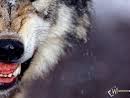 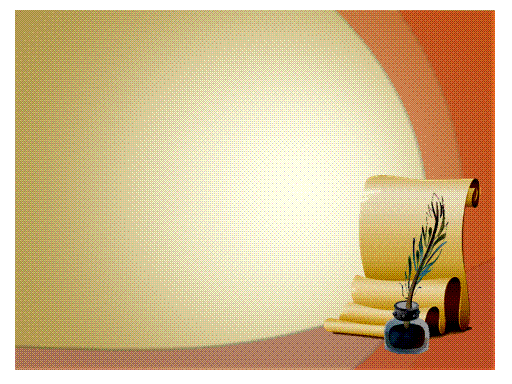 Жаңа сабақ:
Мұхтар Әуезов
“Көксерек”
(Повестен үзінді)
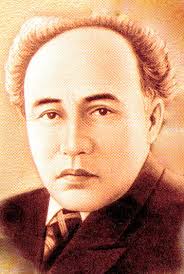 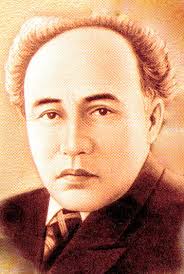 (1897-1961)
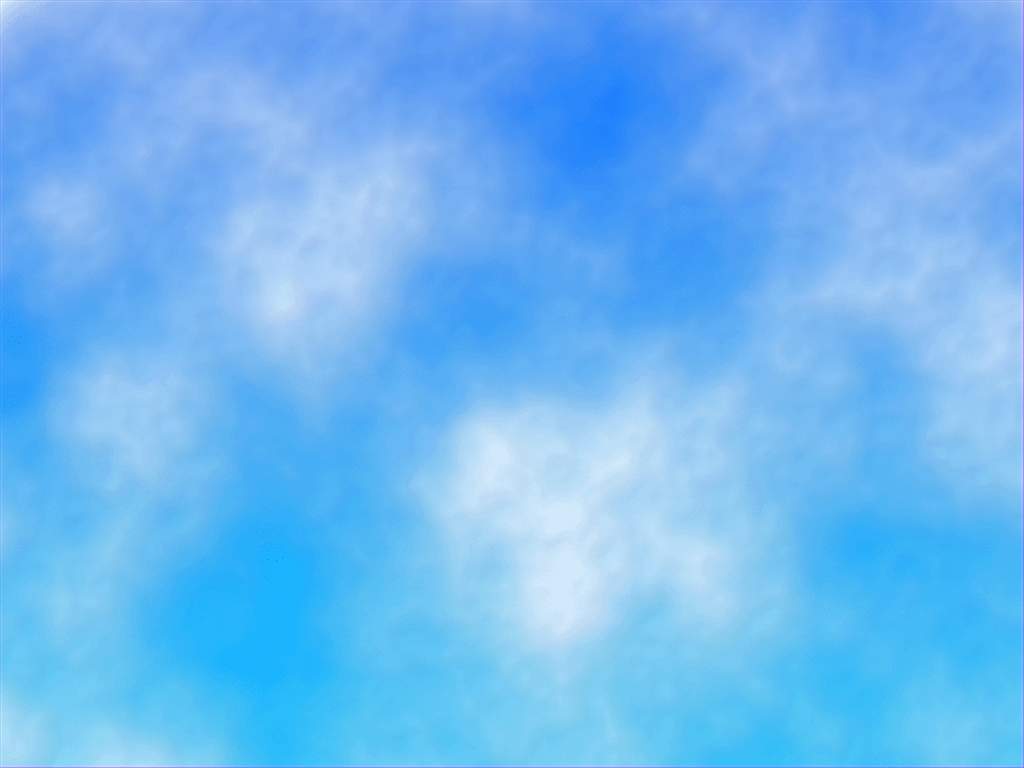 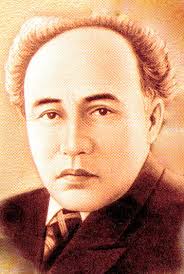 Әуезов Мұхтар Омарханұлы
 (1897-1961) –  1897 жылы 
28 қыркүйекте Шығыс 
Қазақстан облысы Шыңғыс 
болысында көшпелі қазақ 
отбасында дүниеге келген. 
Қазақ әдебиетінің классигі, 
жазушы, қоғам қайраткері, 
филология ғылымының 
докторы, профессор, Қазақ КСР ҒА-ның 
академигі, Қазақ КСР-нің еңбек сіңірген ғылым 
қайраткері.
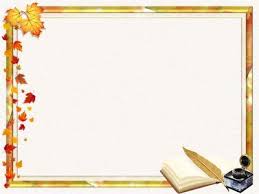 Оқулықпен жұмыс
Көксерек
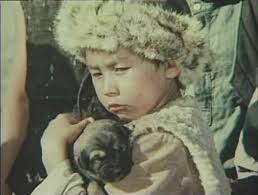 “Бөлтірікті қанша асырасаңда, 
орманға қарап ұлиды”
Мұхтар Әуезов
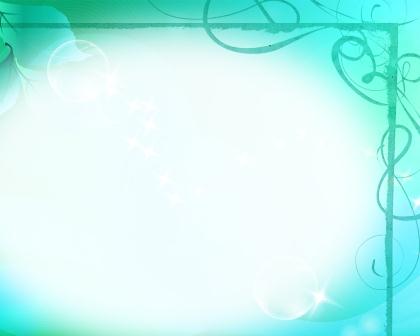 Дәптер және тақтамен жұмыс    Көксерекке      сипаттама жазу.
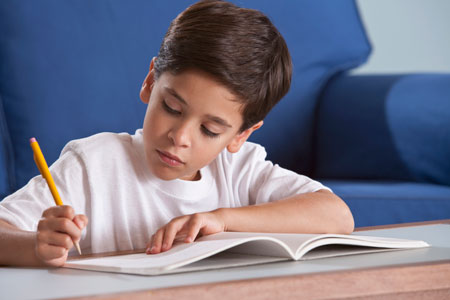 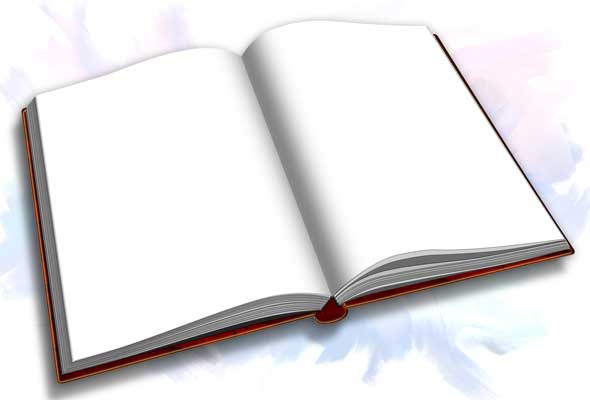 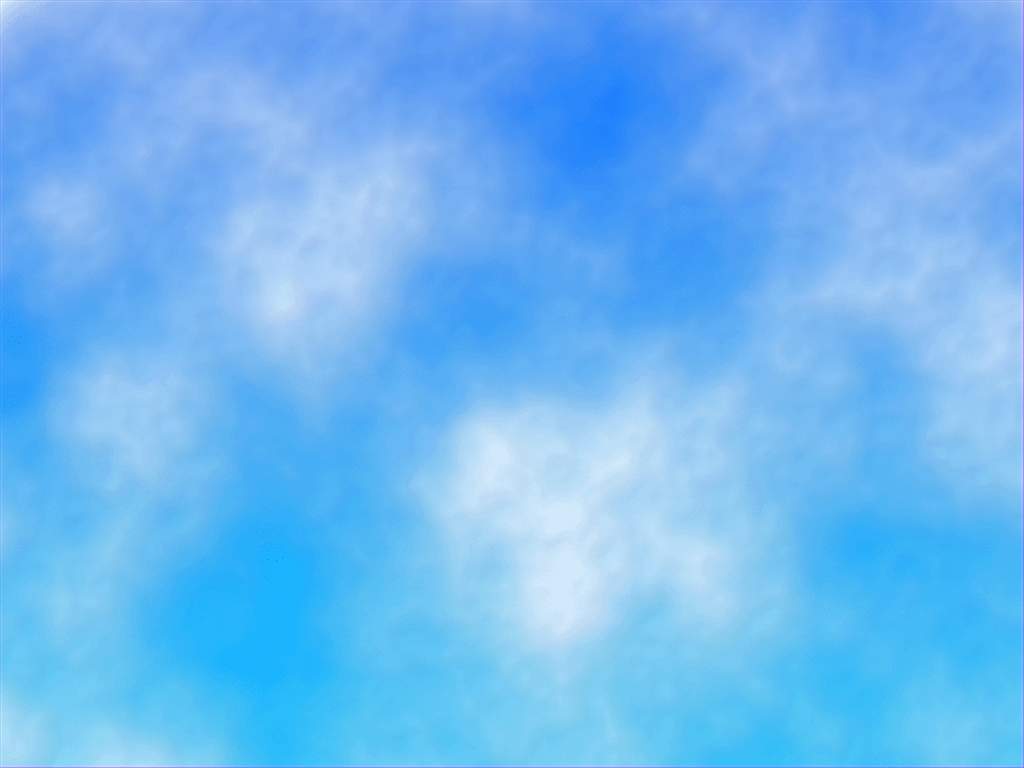 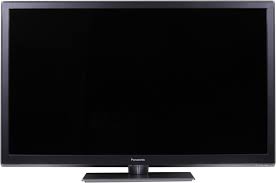 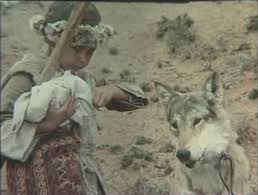 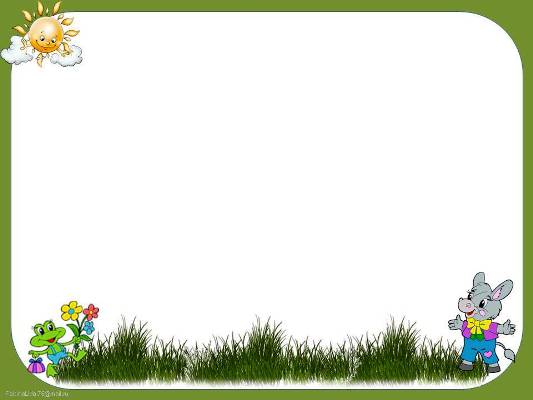 Сергіту сәті
Сабақты қорыту:
?
?
?
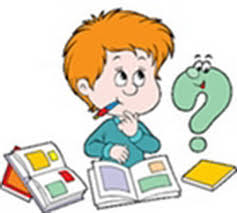 ?
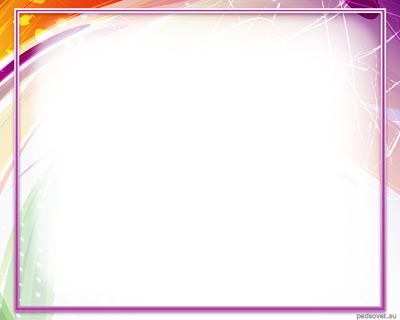 Сабақты бекіту:
“Бөлтірікті қанша асырасаңда, 
орманға қарап ұлиды”
Мұхтар Әуезов
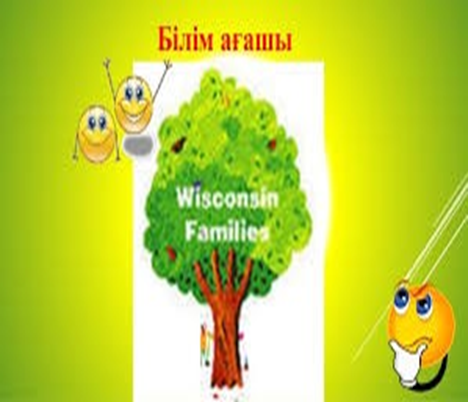 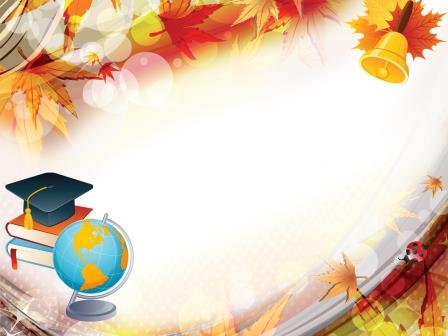 Үйге тапсырма:
Көксерек

Оқу, түсінік айту.
Бағалау
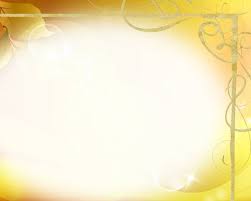 Әңгімедегі басты кейіпкер 
кім деп ойлайсың?
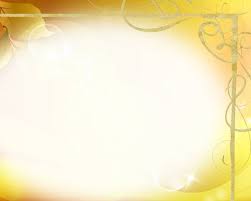 Көксерек туралы ауыл адамдары қандай пікірлер айтты?
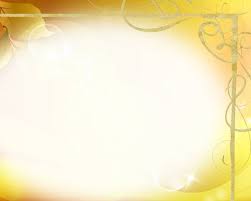 Көксерек “ұрлық пен адал астың айырмасы не екенін ұға алмады” дегенді қалай түсінесің?
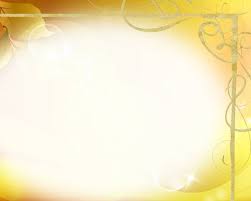 М.Әуезов кім?